Portrait Immigration
Sur le territoire de la MRC des Laurentides
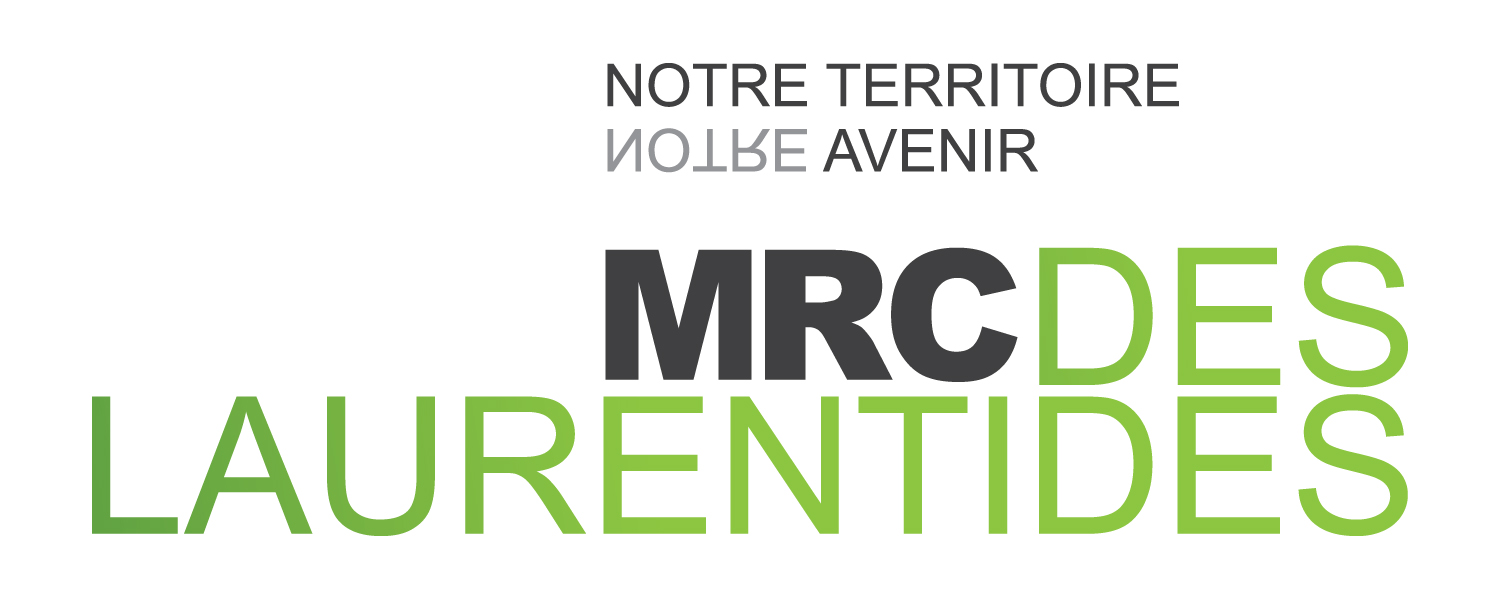 Rôle-conseil auprès des entreprises et des municipalités pour l’attraction, l’intégration et la fidélisation de la main-d’œuvre immigrante

Isabelle Plouffe, conseillère aux entreprises, main-d’œuvre et immigration
Outils pour mieux recruter
Référencement vers des bassins de candidats immigrants
Référencement vers des partenaires
Rôle du volet Immigration
Deux types d’accompagnements pour mieux servir les municipalités et les entreprises sur notre territoire.
2
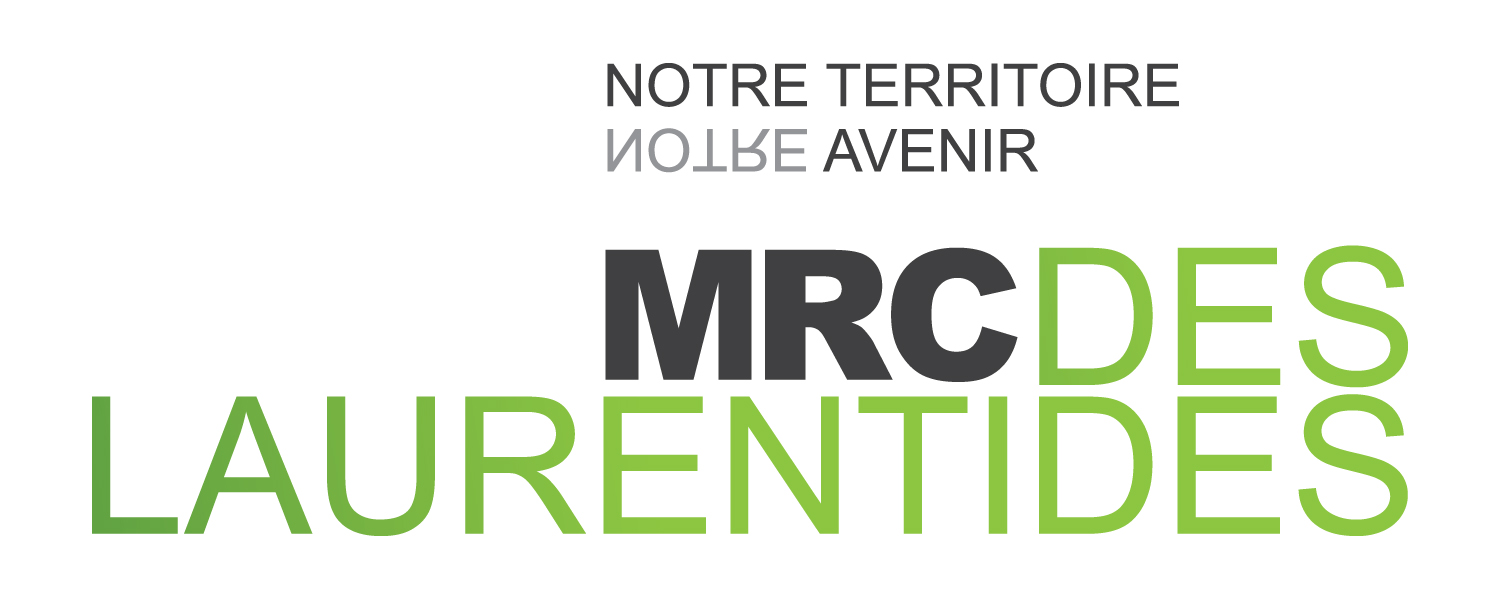 [Speaker Notes: Partenaires: EX: conseillères aux entreprises du ministère de l’Immigration et de Services Québec]
Plan d’action en immigration

Marilyn Vaillancourt, chargée de projet en immigration et emploi
3e Entente avec ministère de l’Immigration, de la Francisation et de l’Intégration (MIFI)(2021-2023)
Programme d’appui aux collectivités
5 grands Axes pour développer des actions 
Attraction, Sensibilisation, Préparation du milieu, Rapprochement interculturel et Concertation
Rôle du volet Immigration
Deux types d’accompagnements pour mieux servir les municipalités et les entreprises sur notre territoire.
3
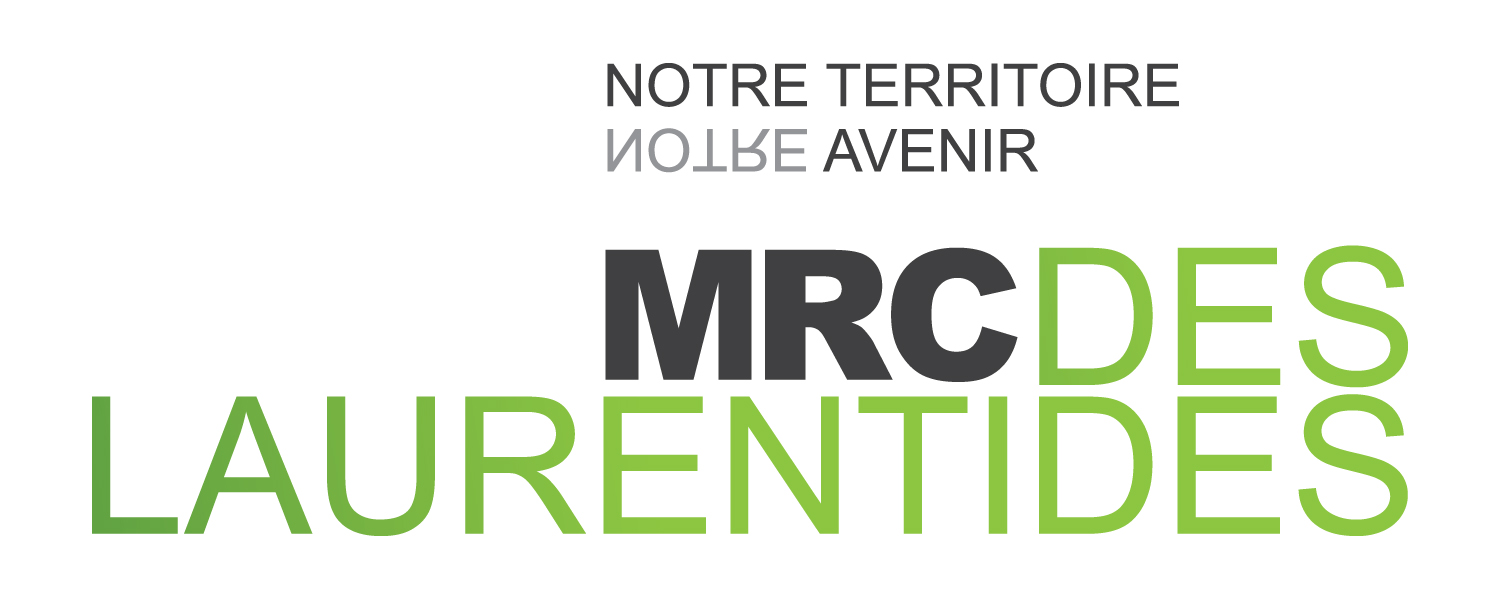 [Speaker Notes: PAC : un programme permettant à des MRC de mettre en place des conditions favorables pour l’attraction, l’accueil et la rétention de personnes immigrantes, dont la CDE a le mandat de coordonner]
Axe Attraction
Organiser des activités d’attraction et promouvoir notre territoire et nos opportunités de travail
Promouvoir la qualité de vie améliorée des personnes immigrantes établies sur notre territoire
Exemples : 
capsules Facebook
création d’outils pour le Centre d’intégration en emploi Laurentides (CIE Laurentides) lorsqu’ils nous représentent dans des Salons de l’Emploi pour promouvoir les offres d’emploi ici par le site Web de la Caravane
CIE Laurentides – organisme pivot en régionalisation
4
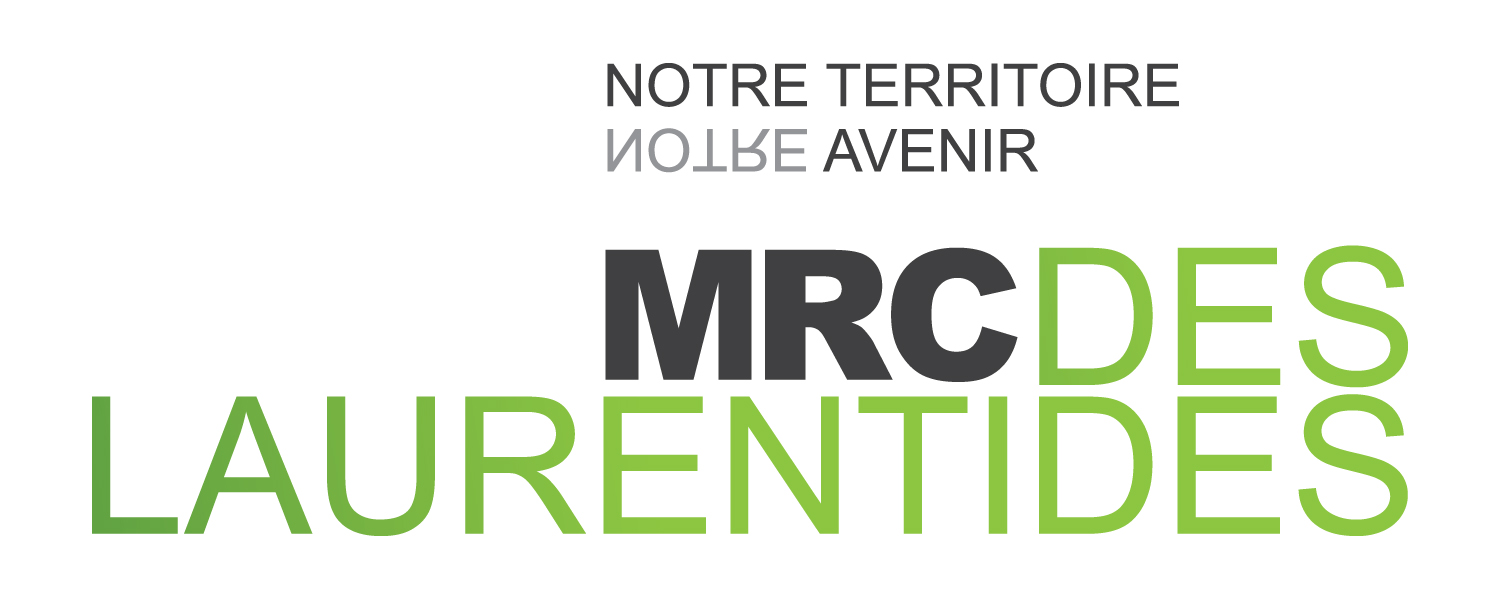 [Speaker Notes: 3 : Ils représentent la région des Laurentides auprès des organismes en régionalisation à Montréal. Favorisent la promotion des services mis en place pour accueillir les p.i. dans la région.]
Axe Sensibilisation
Offrir aux entreprises et aux municipalités des ateliers sur la diversité culturelle afin de les aider à mieux attirer, intégrer et fidéliser les travailleurs issus de l’immigration
Inciter l’ensemble des acteurs du territoire à inclure dans leur formation régulière des activités de sensibilisation à la diversité culturelle 
Développer une campagne de sensibilisation en lien avec la richesse de l’apport de la diversité culturelle dans notre communauté (grand public)
Exemples : 
Articles de journal, campagne de publicité Facebook, développement de signets pour bibliothèques de la MRC, ateliers pour entreprises
5
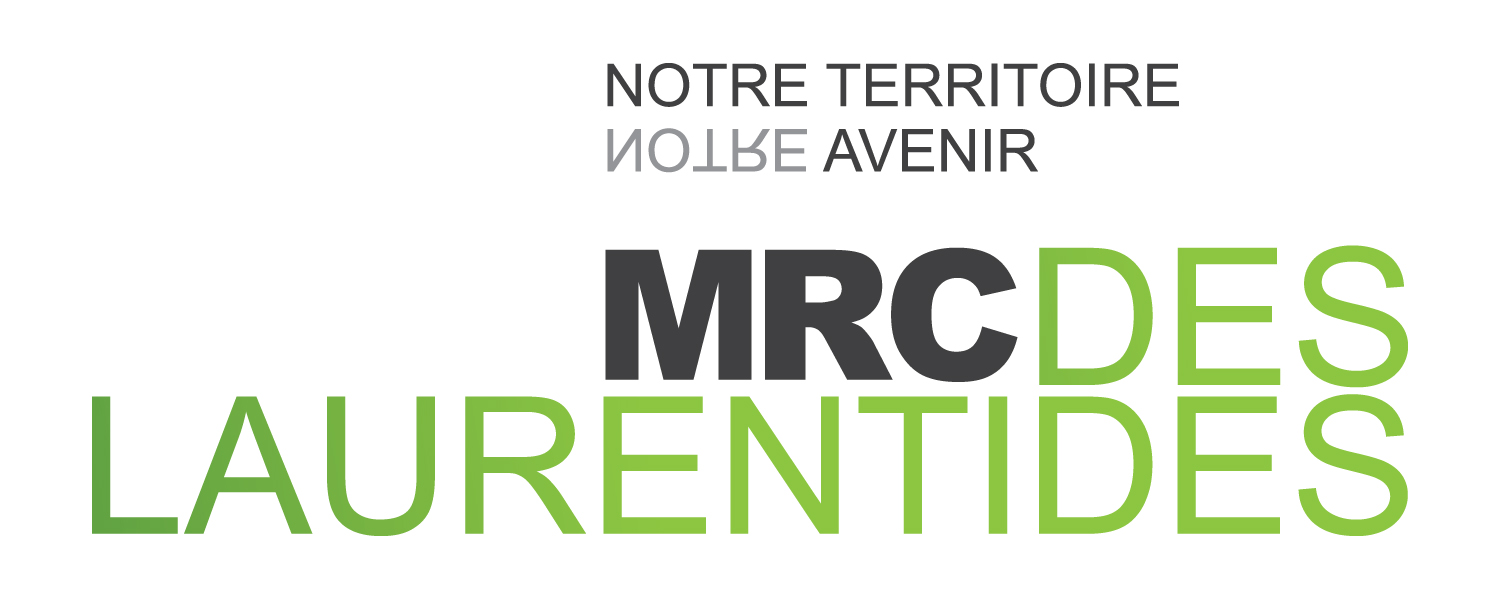 [Speaker Notes: 1: pour faire en sorte que peu importe à quel service sur le territoire une personne immigrante ira demander du soutien/de l’information, elle recevra un service de qualité et adaptée à ses besoins

2: pour inciter l’ensemble des citoyens de la MRC à développer leur réflexe de ne pas hésiter d’aller vers un nouvel arrivant récemment emménager tout près, de se présenter et de lui offrir de l’aider à découvrir les services et activités disponibles dans la région]
Axe Préparation du milieu
Permettre aux collectivités de devenir plus accueillantes et inclusives en adaptant notamment les services aux personnes immigrantes et en les préparant à accueillir des personnes nouvellement arrivées
Offrir aux municipalités et aux entreprises un accompagnement en matière d’attraction, d’accueil, d’intégration et de rétention 
Mieux faire connaître les services offerts aux personnes immigrantes
Mieux faire connaître les services et aides financières disponibles en immigration pour les entreprises
Sensibiliser les propriétaires immobiliers et les agences immobilières 
Exemples : 
ateliers pour entreprises et municipalités, développement d’outils, mise en lien vers organismes partenaires, création d’un répertoire de services pour personnes immigrantes (en développement)
6
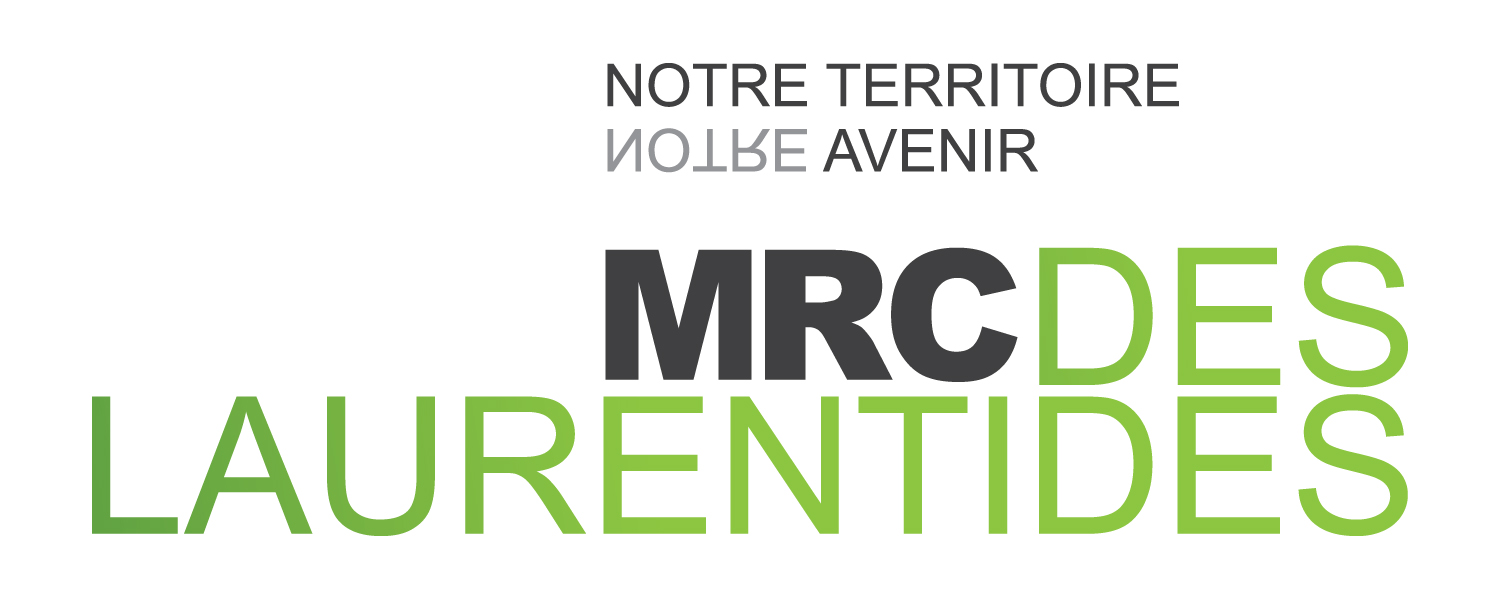 [Speaker Notes: Collectivités = municipalités, entreprises et citoyens]
Axe Rapprochement interculturel
Créer une communauté accueillante en mettant en place des conditions gagnantes par la participation citoyenne
Demande de soutien financier pour bonifier la programmation d’activités afin de favoriser le rapprochement interculturel
Nous avons toujours du financement de disponible, c’est votre chance de faire une demande!
Soyez inspirez par les autres municipalités sur le territoire
Pour arriver à réaliser les 4 axes précédents, il faut être en mesure de bien se connaitre et de travailler en collaboration donc… :
7
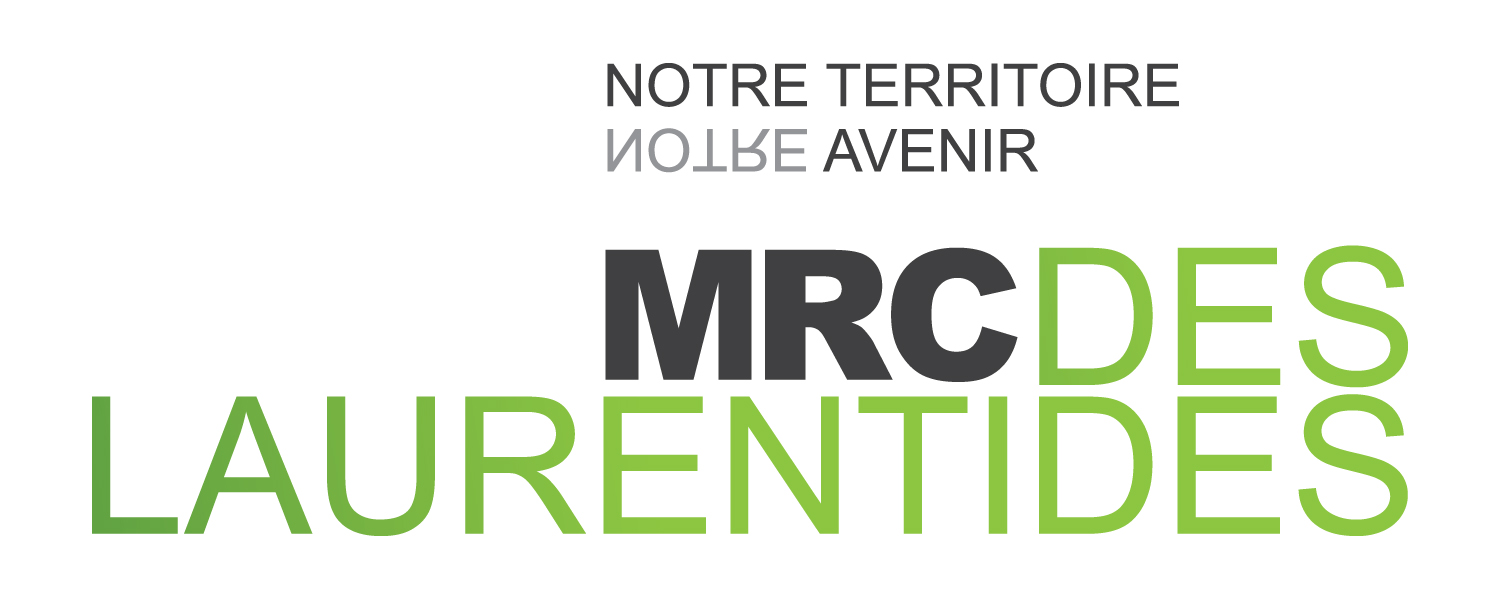 [Speaker Notes: Conseil des maires le 20 janvier, DGs le 27 janvier, agents de culture le 10 février

Ville de M-T : bonifié leur programmation de spectacles d’été en incluant un spectacle de musique cubaine

Val-David : bonifié leurs activités prévues pour les Journées de la culture et ont ajouté un spectacle de théâtre et un atelier-conférence]
Axe Concertation
Constitué de partenaires offrant des services aux entreprises ou aux personnes immigrantes sur notre territoire, le comité a pour mandat :
D’assurer la complémentarité des actions menées sur le territoire 
Favoriser la connaissance des missions respectives entre partenaires pour faciliter le référencement vers le bon service
Identifier les besoins en matière de services en immigration sur notre territoire, identifier les « trous de services » et à développer des services en conséquence
Partenaires :
MIFI
CÉGEP de Saint-Jérôme
CIE Laurentides
Le COFFRET
Centre de services scolaire des Laurentides
Place aux jeunes Laurentides
8
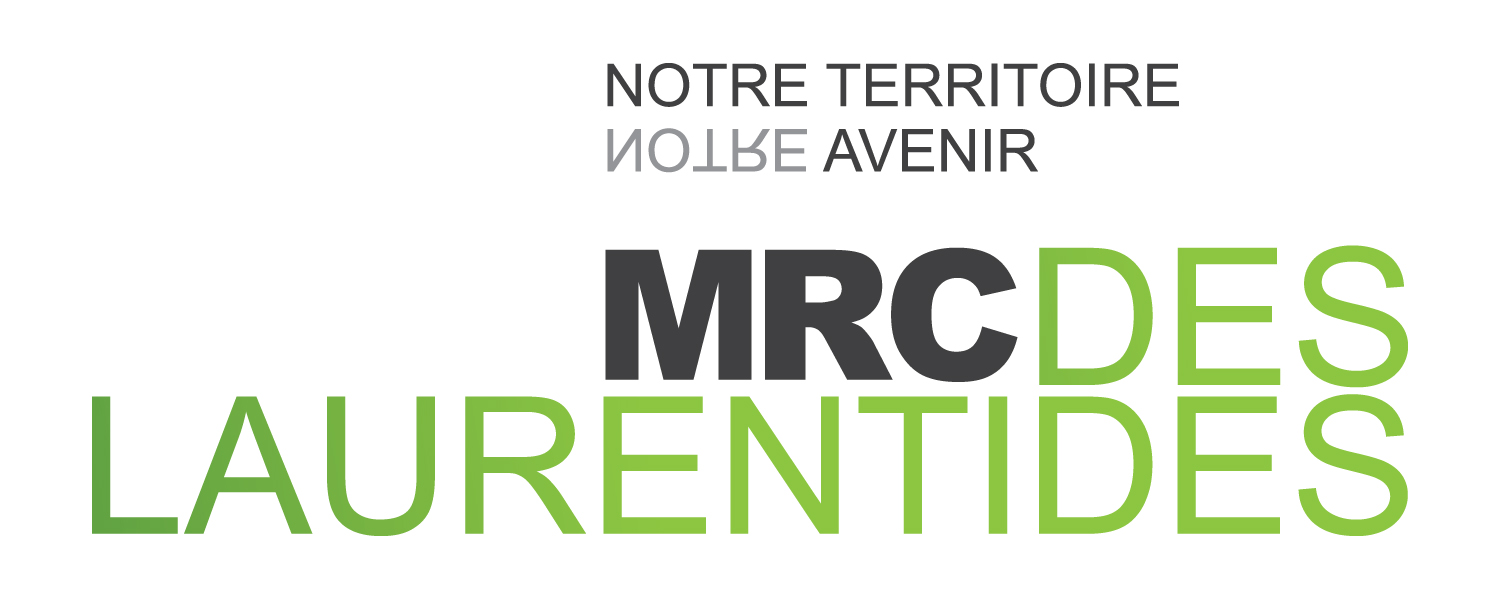 [Speaker Notes: 1: pour répondre aux besoins réels des entreprises et des personnes immigrantes
Employabilité = CIE
Accueil et intégration des p.I. = COFFRET
18-35 ans diplômés = Places aux J.]
Constats sur le territoire
Statistiques et données pour nous faire un portrait de la situation
9
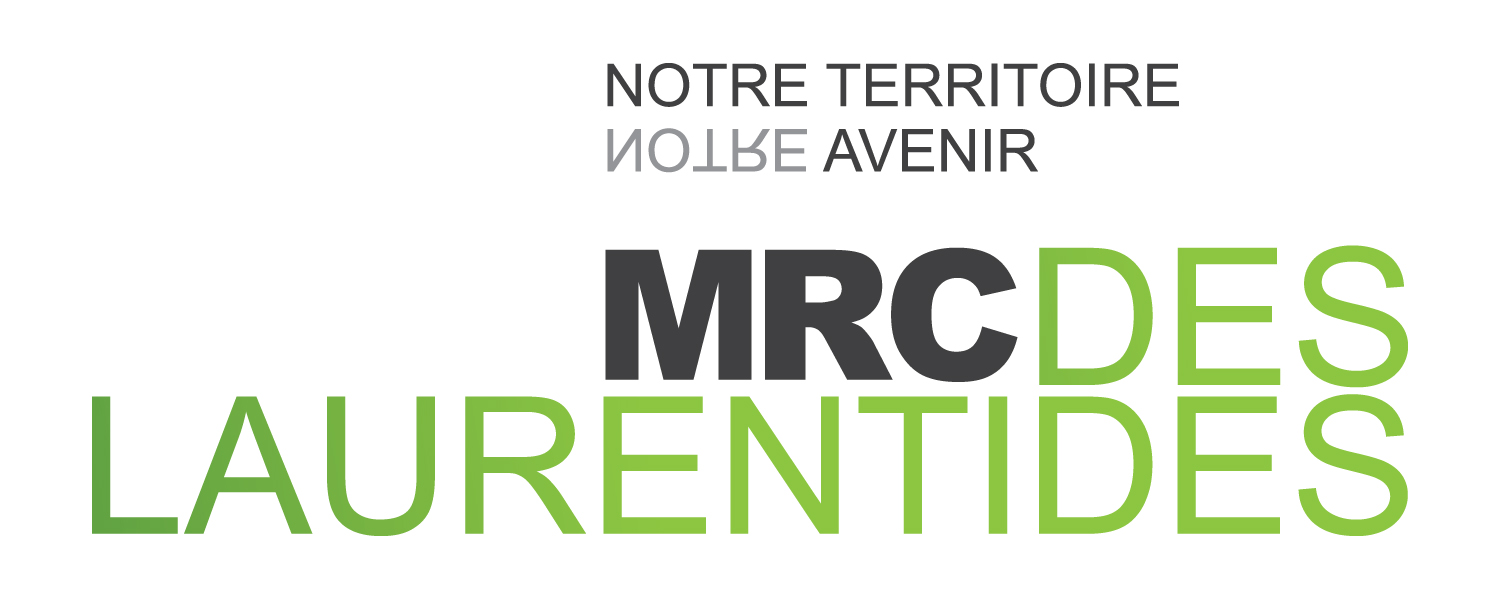 4,4 % des personnes immigrantes au sein de la population totale de la MRC des Laurentides
67 % de l’immigration provient d’Europe, dont le tiers vient de la France
Plus d’une trentaine de communautés culturelles sont présentes sur le territoire
La forte majorité des personnes immigrantes se retrouvent dans 5 municipalités
S’inspirer des pratiques des autres pour ensuite l’adapter à sa municipalité
Statistiques
10
SOURCES : Statistique Canada, Recensement de la population, 2016.
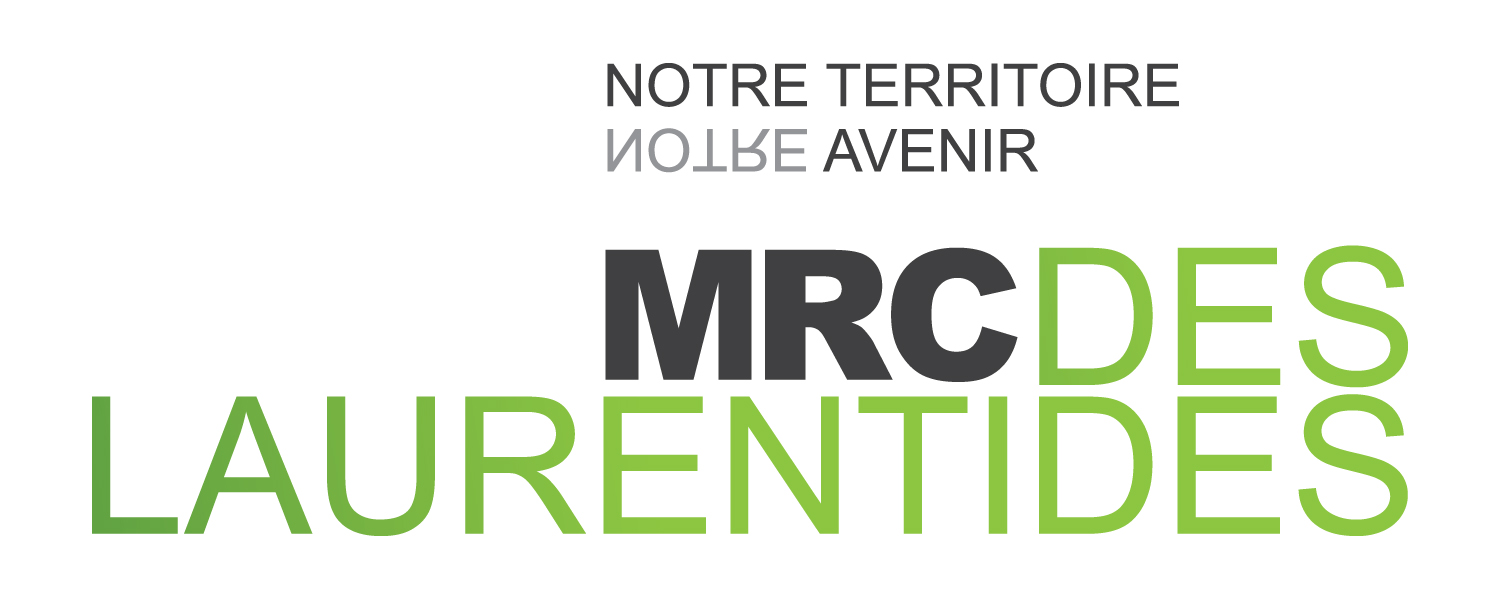 [Speaker Notes: 40 % des personnes immigrantes établies à Montréal de 25 à 64 ans détenaient un baccalauréat ou un grade supérieur, comparativement à un peu moins de 25 % des Canadiennes et des Canadiens de 25 à 64 ans nés au pays.]
Statistiques
Le MIFI a accompagné une trentaine d’entreprises du territoire en 2021 pour le recrutement international ou l’intégration de travailleurs étrangers
Entreprises/consultants en recrutement international
Service aux entreprises et Accompagnement Québec - 2019
Plusieurs entreprises ignorent l’existence de ces services
Le MIFI est en contact avec une soixantaine d’entreprises du territoire via différents moyens
En moyenne, 20 entreprises s’inscrivent à chaque atelier portant sur l’immigration offert par la CDE
11
SOURCES : Ministère de l’Immigration, de la Francisation et de l’Intégration
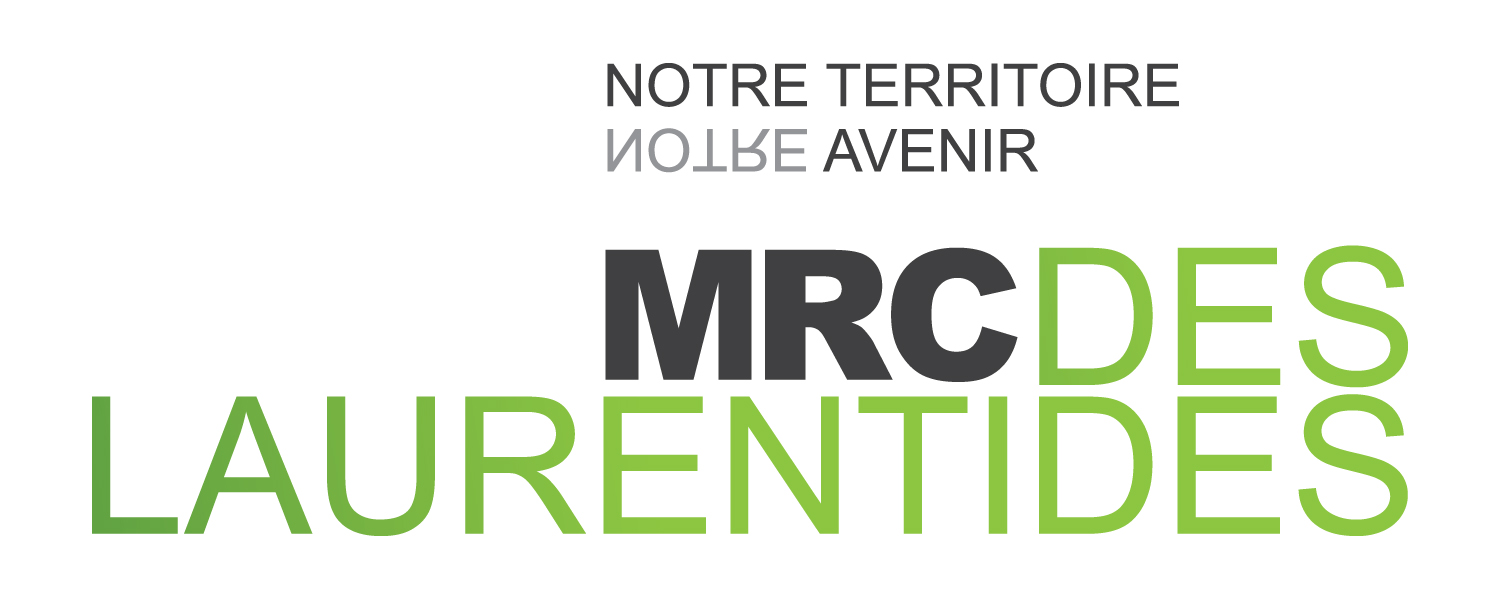 [Speaker Notes: 1 : Entreprises utilisent consultants en recrutement int. au lieu du MIFI + bureau à Ste-Ag du MIFI
2 : Webinaires, demande d’accompagnement ou participation à des ateliers
3 : Thèmes variés : diversité culturelle, permis de travail, programmes et services du MIFI et de Services Québec, etc.]
Ressortissants ukrainiens
Où en sommes-nous?
12
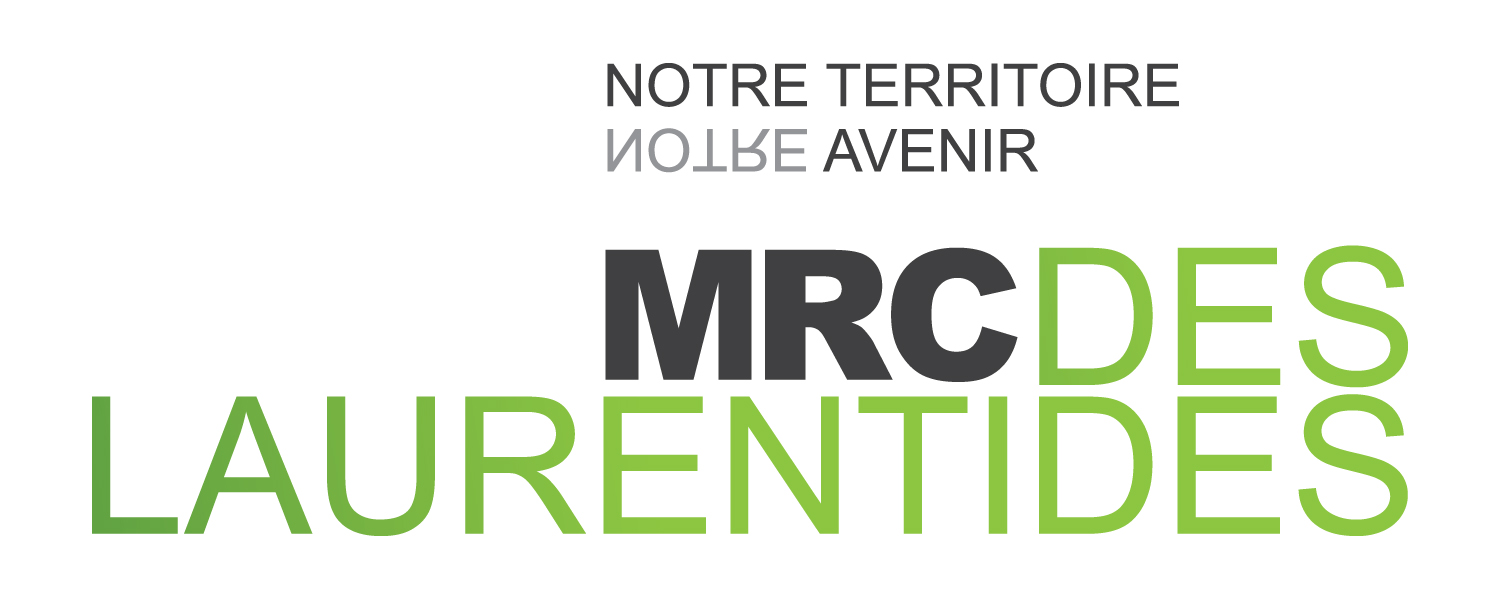 Ressortissants ukrainiens
Il y a un organisme d’accueil mandaté par le ministère de l’Immigration à l’aéroport
Page web du MIFI qui est mise à jour régulièrement en fonction des nouveaux services offerts
Statut de visiteur en attendant d’obtenir un permis de travail
Environ 22 personnes sont arrivées dans la grande région des Laurentides (Sainte-Adèle, Saint-Jérôme, Saint-Lin–Laurentides, etc.)
Pour le moment, nous voyons surtout des réunifications familiales
Droit à la francisation
Il y a plus de 300 offres d’emploi de la part des employeurs sur le territoire des Laurentides
13
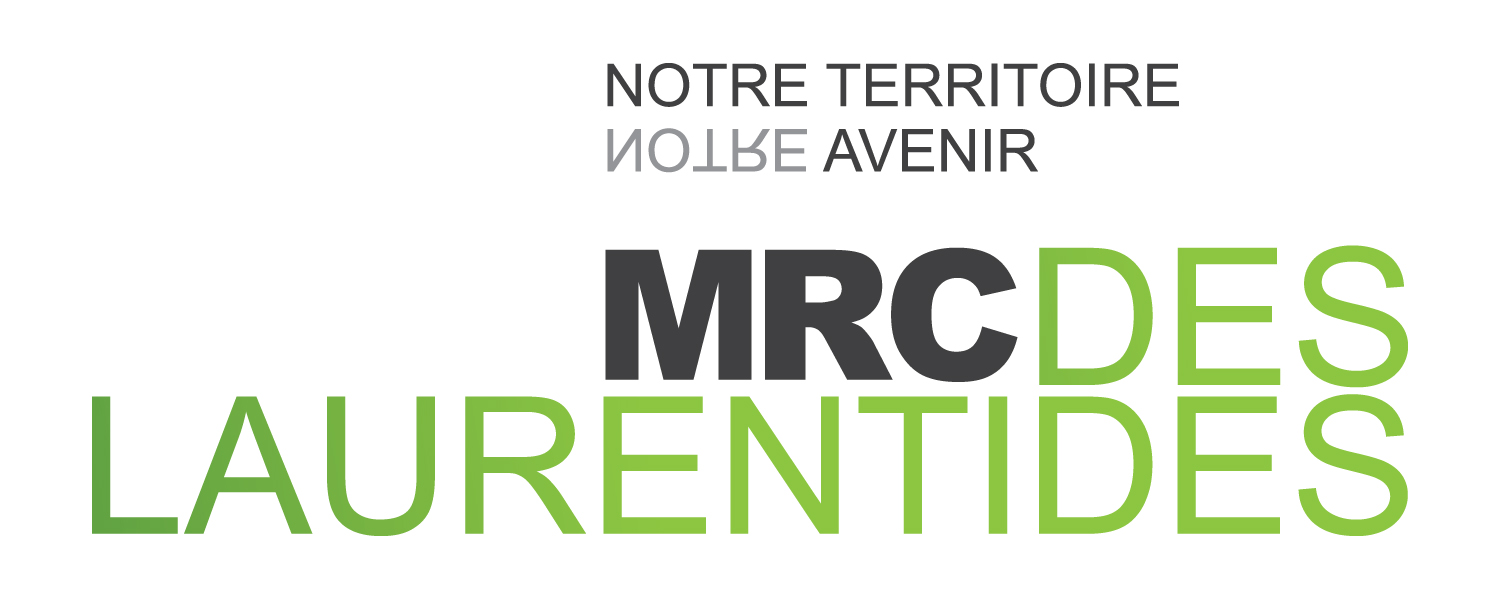 [Speaker Notes: Nous ne savons toujours pas quand et combien de ressortissants que nous allons accueillir
Il ne seront pas tous prêts à travailler dès leur arrivé]
Les réalités du terrain
Sur le territoire et pour les entreprises
14
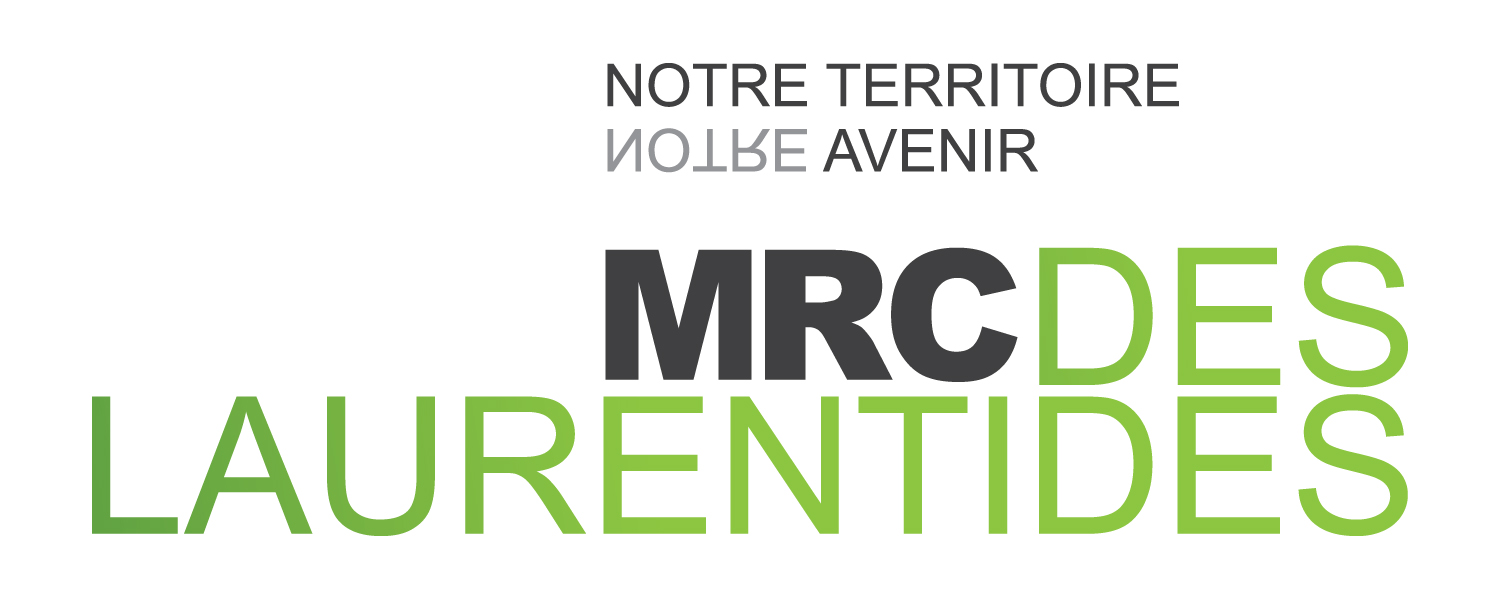 Réalité sur notre territoire
Nous connaissons la réalité de la pénurie de main-d’œuvre, ainsi que ceux du logement et des places en CPE.
Comment faire pour que les travailleurs immigrants arrivent ici, plutôt que de rester à Montréal?
Plan d’action ministériel sur la régionalisation de l’immigration
«la migration internationale est le principal moteur de la croissance au Québec dans tous les scénarios et compense un accroissement naturel négatif ou en baisse au cours de la projection (du fait du vieillissement de la population) ainsi que des pertes au chapitre de la migration interprovinciale dans tous les scénarios»

Statistique Canada
15
SOURCES : Vieillissement et pénurie de main-d’œuvre : la solution de l’immigration, Radio-Canada, 30 avril 2022
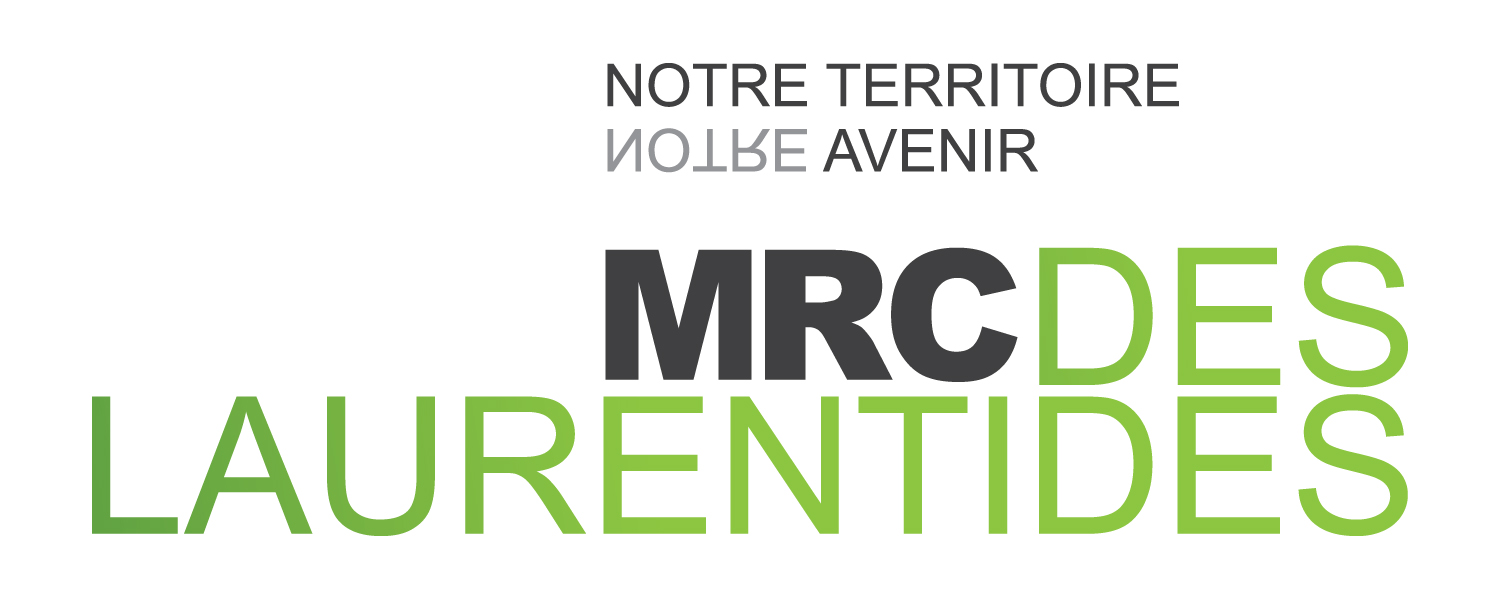 [Speaker Notes: L’immigration fait partie de la solution de pénurie de main-d’œuvre. Cependant, si nous ne pouvons pas les loger, d’offrir des places en garderies ou à l’école, les gens vont aller où ils auront leurs besoins de comblés. 

MIFI – annonce du 9 mai : plan d’action]
Réalité des entreprises
Il y a différentes voies pour recruter des personnes immigrantes : 
Travailleurs déjà établis au Québec 
Ceux à l’international.
6-12 mois
La pandémie a affecté les démarches des entreprises pour embaucher à l’étranger
Fermeture de frontières
Entreprises en mode survie avec les demandes de prêts d’urgence
Bassin de travailleurs immigrants établis au Québec s’est vidé
16
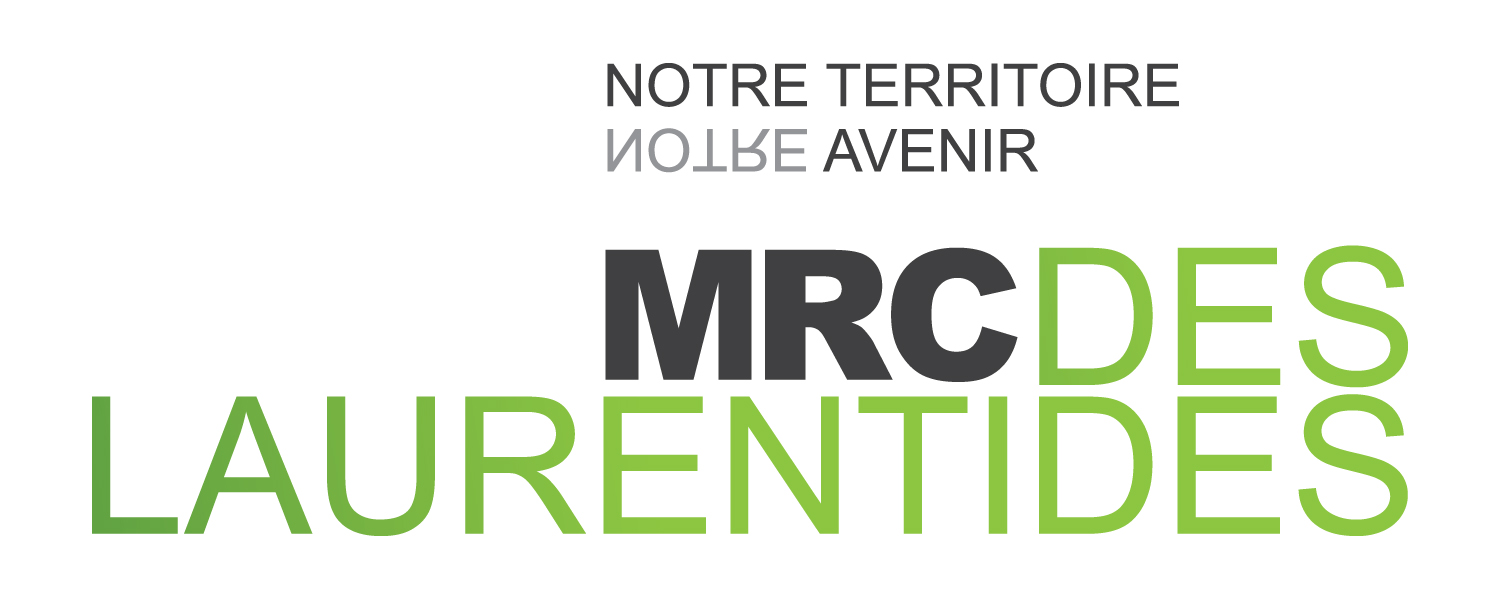 [Speaker Notes: Pour le recrutement international : Une fois une demande déposée pour faire venir un candidat de l’étranger, l’entreprise peut attendre 6 à 12 mois avant de voir le candidat sur le territoire et qu’il soit prêt à travailler.
6-12 mois : sans compter le tps de trouver le candidat, l’interviewé, et remplir les papiers. C’est une solution à long terme, pas pour demain.]
Réalité des entreprises
Certaines entreprises achètent des maisons ou louent des appartements pour loger ces employés étrangers
Un employé étranger n’est pas au travail 24 h/7
offre de services : culture, sports, loisirs, séances d’accueil/de bienvenue, etc.
La formule est gagnante : quand les municipalités et les entreprises collaborent
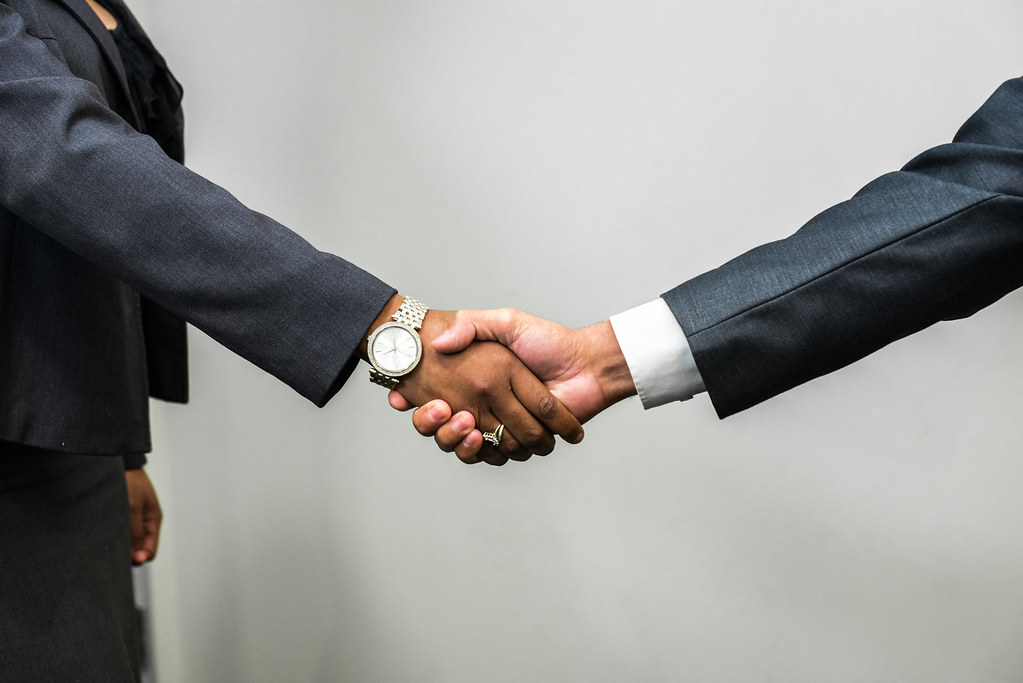 17
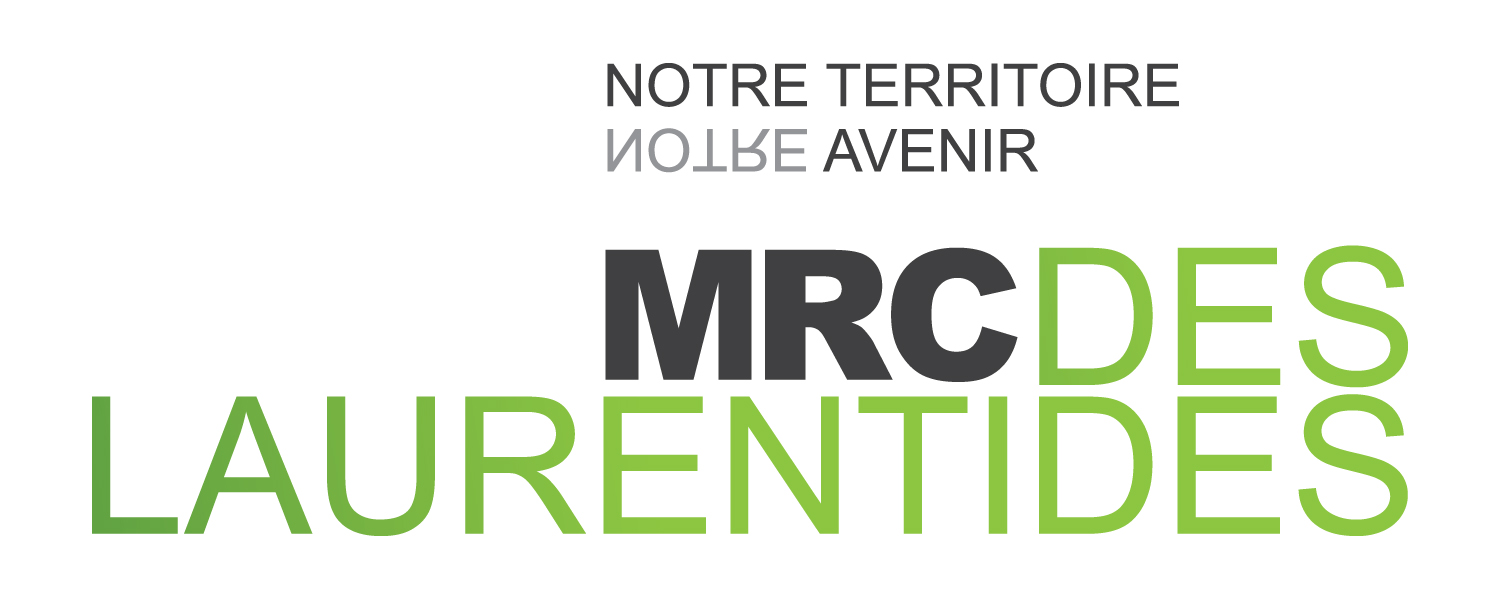 [Speaker Notes: 2 : l’entreprise peut agir sur l’intégration et la fidélisation de son travailleur, mais en dehors des heures travaillées, il existe aussi des services pour favoriser l’enracinement et l’intégration sociale des nouveaux arrivants et les municipalités y jouent un rôle important – un responsabilité à l’accueil et l’intégration de vos nouveaux citoyens

3 : pour assurer des mesures qui entourent le travailleur immigrant dans l’ensemble des sphères de sa vie (travail et personnel).]
Pistes de réflexion
À petite et grande échelle pour s’adapter à la réalité de votre municipalité
18
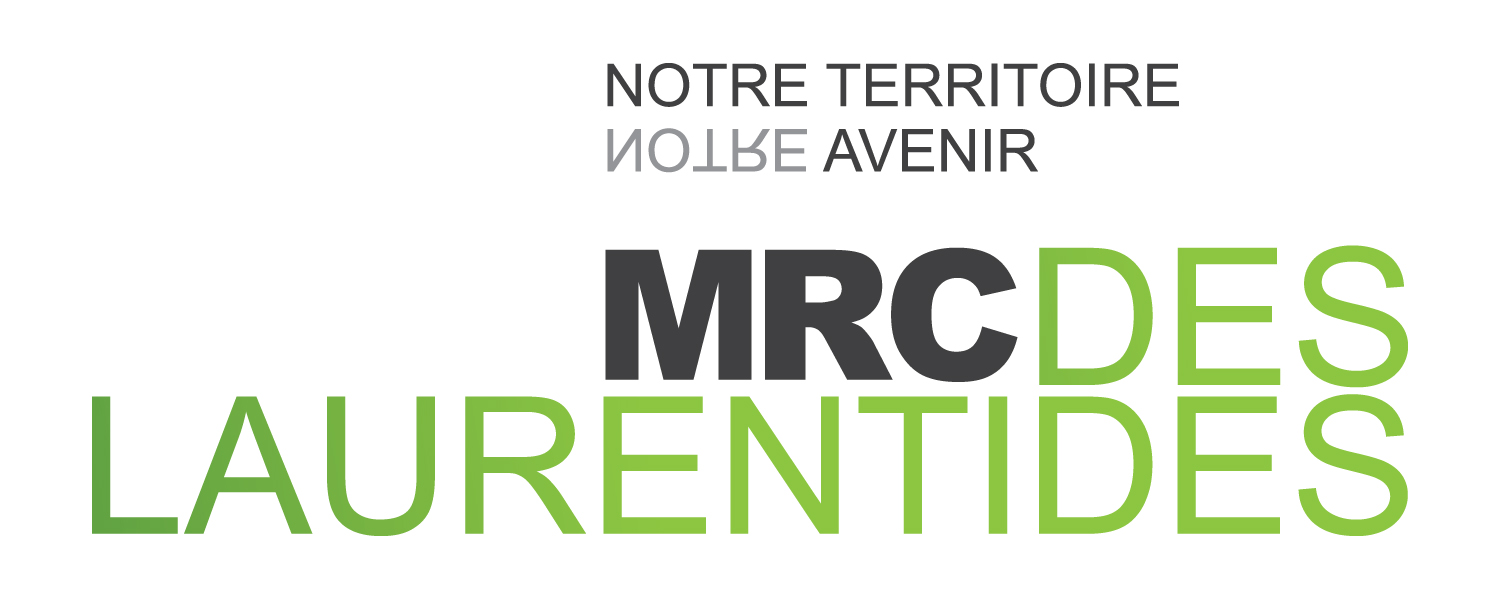 Piste de réflexion
Qu’est-ce que votre municipalité peut faire à petite ou à grande échelle pour mieux inclure et intégrer les personnes immigrantes ?
Programme de jumelage interculturel entre citoyens et nouveaux arrivants
S’inspirer auprès des municipalités qui offrent déjà des journées d’accueil/de bienvenue pour les nouveaux résidents pour partager les connaissances et les bonnes pratiques
Évaluer vos pratiques de recrutement et découvrir les différentes options possibles pour embaucher plus de personnes immigrantes
Offrir de la formation aux employés municipaux de première ligne au sujet de la diversité culturelle
19
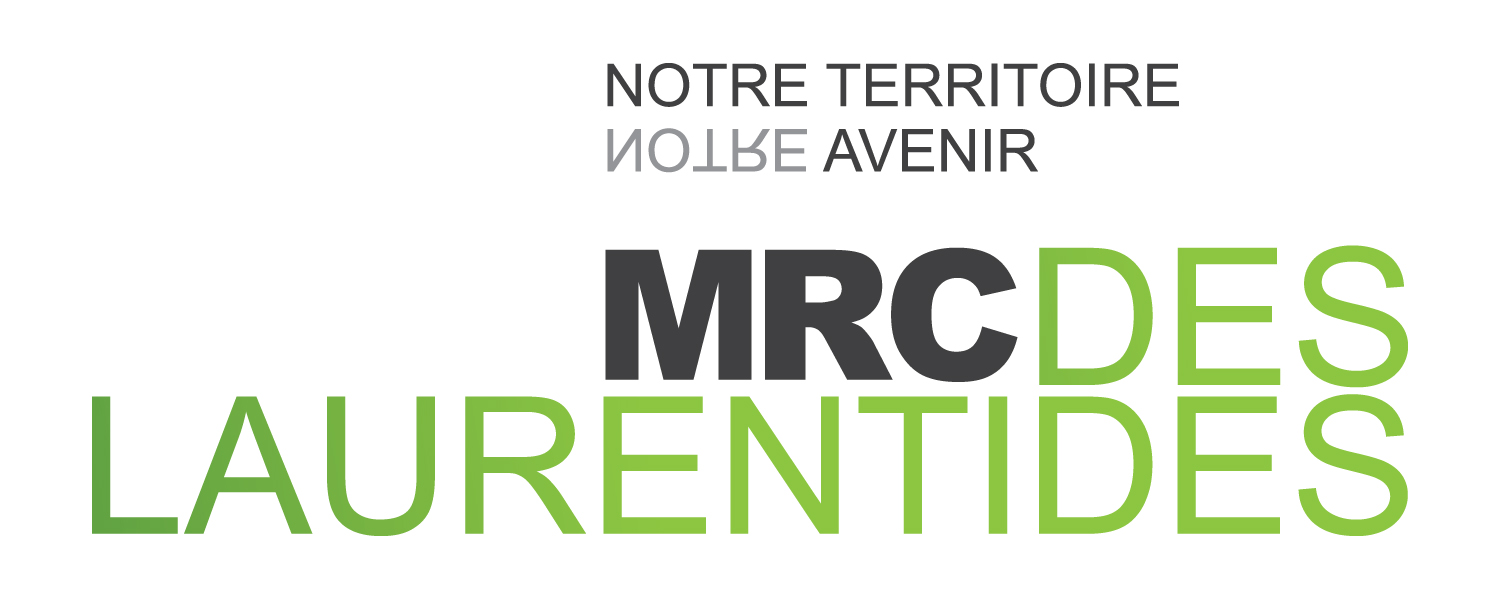 [Speaker Notes: 4 : barrière linguistique, différences culturelles, mieux rejoindre les communautés culturelles dans les outils de communication, etc.]
Piste de réflexion
Qu’est-ce que votre municipalité peut faire à petite ou à grande échelle pour mieux inclure et intégrer les personnes immigrantes ?
Offrir des activités interculturelles (songez à la demande de soutien!) : 
Spectacles interculturels de conteurs, musiciens, théâtre
Activités à la bibliothèque sur des thèmes interculturels
Marché public : Activités culinaires à saveur internationale
Projections des films du monde
Conférences et activités de médiation culturelle
Greffez-vous à une activité qui aura déjà lieu dans votre municipalité
Connaître les ressources et organismes disponibles dans la MRC : 
CIE Laurentides, Le COFFRET, Accompagnement Québec, CÉGEP (francisation), Centre des Cimes (francisation), etc.
20
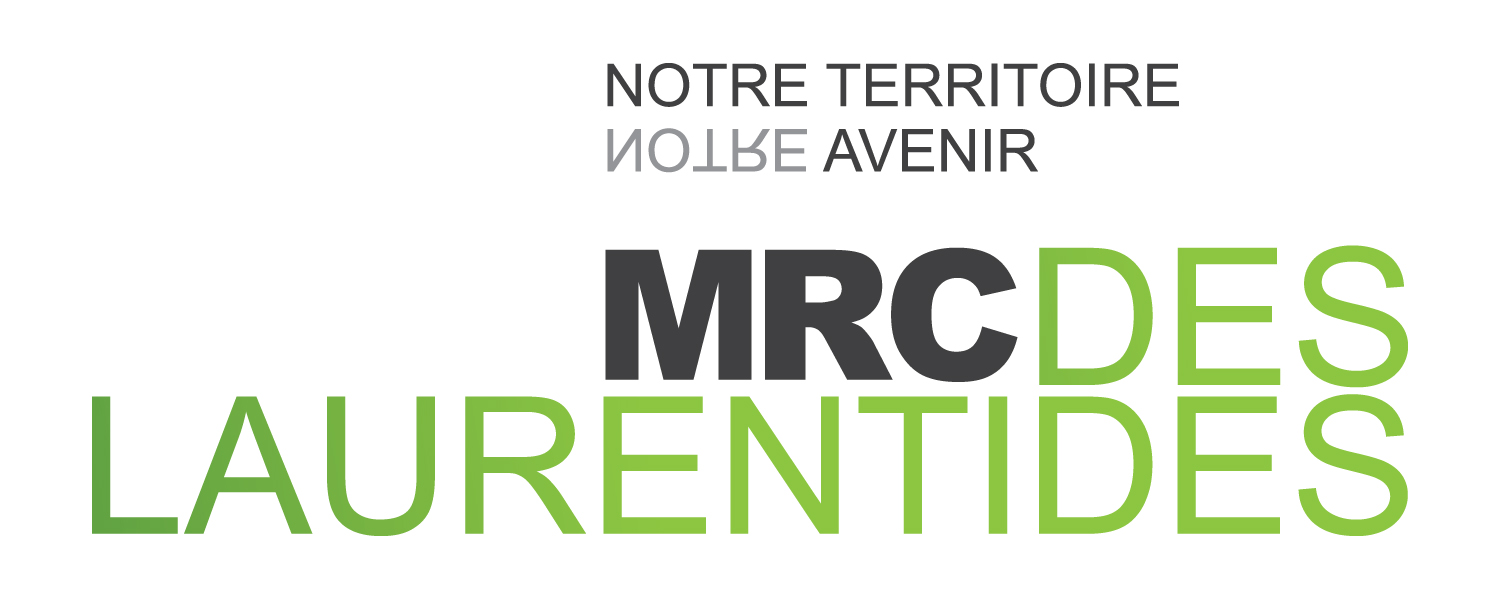 [Speaker Notes: 1 : 
2 : pour y référer les entreprises ou les personnes immigrantes - information sur site CDE]
Merci de votre attention !
Marilyn Vaillancourt
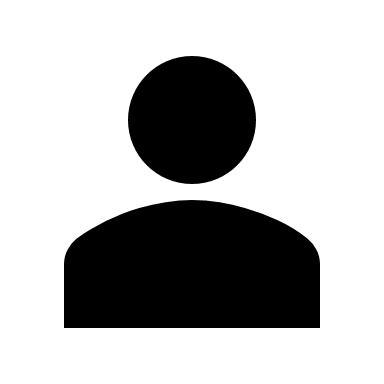 819 681-3373 poste 1406
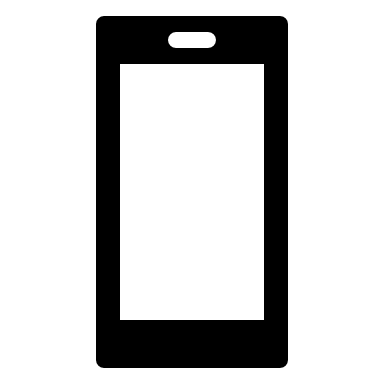 projet@cdemrclaurentides.org
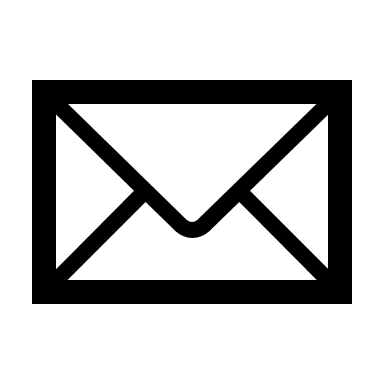 CDE de la MRC des Laurentides
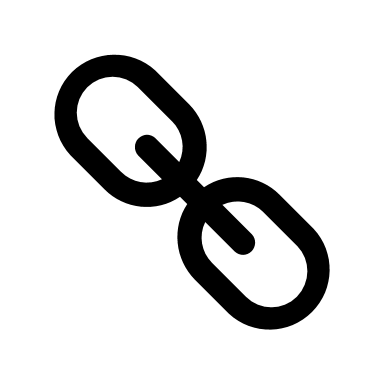 21
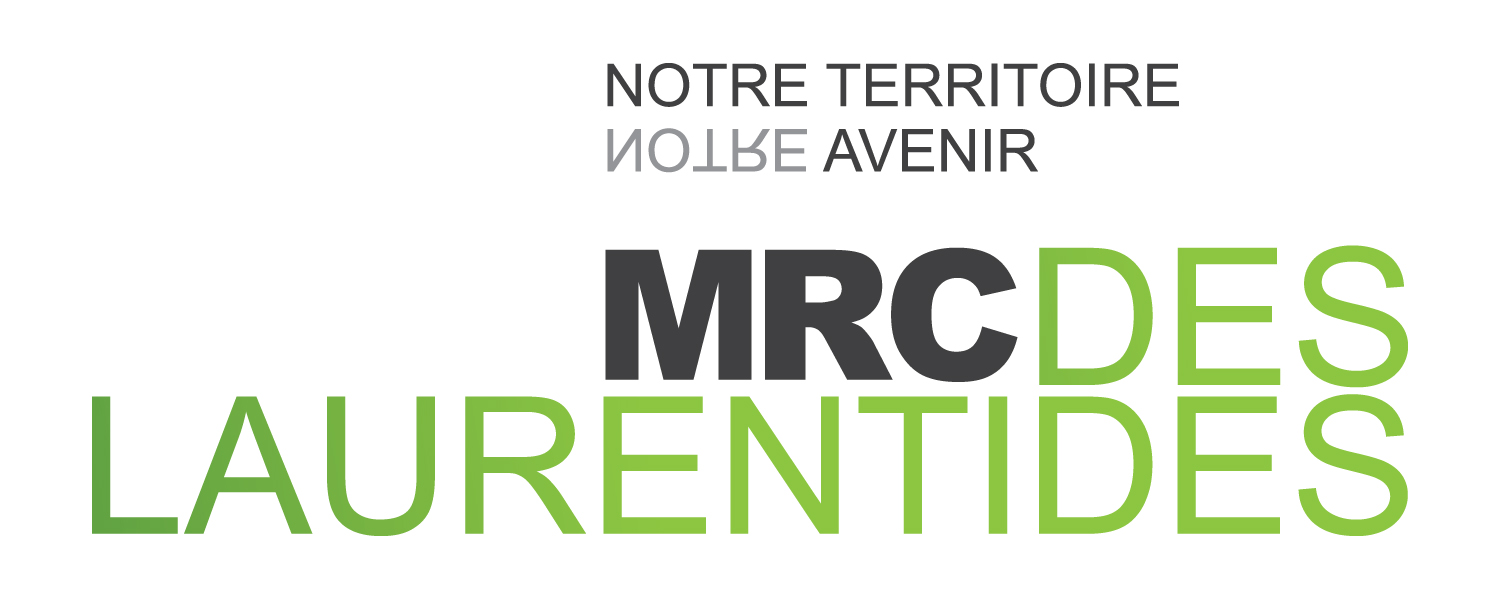